Post WWII Germany
Post War Germany
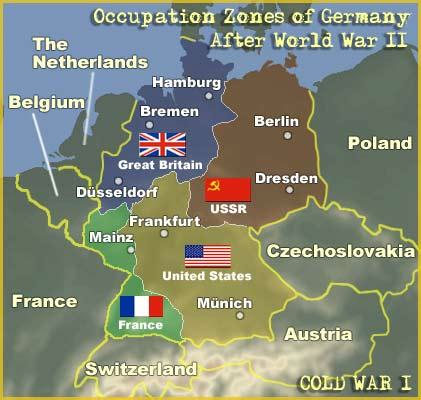 Divided Berlin
German Children Just Outside Tempelhof Airport
The Candy Bomber
Is your hope worth sharing?

I Peter 1:3 “Blessed be the God and Father of our Lord Jesus Christ! According to his great mercy, he has caused us to be born again to a living hope through the resurrection of Jesus Christ from the dead,”